Apropos Irrtum Nr. 4
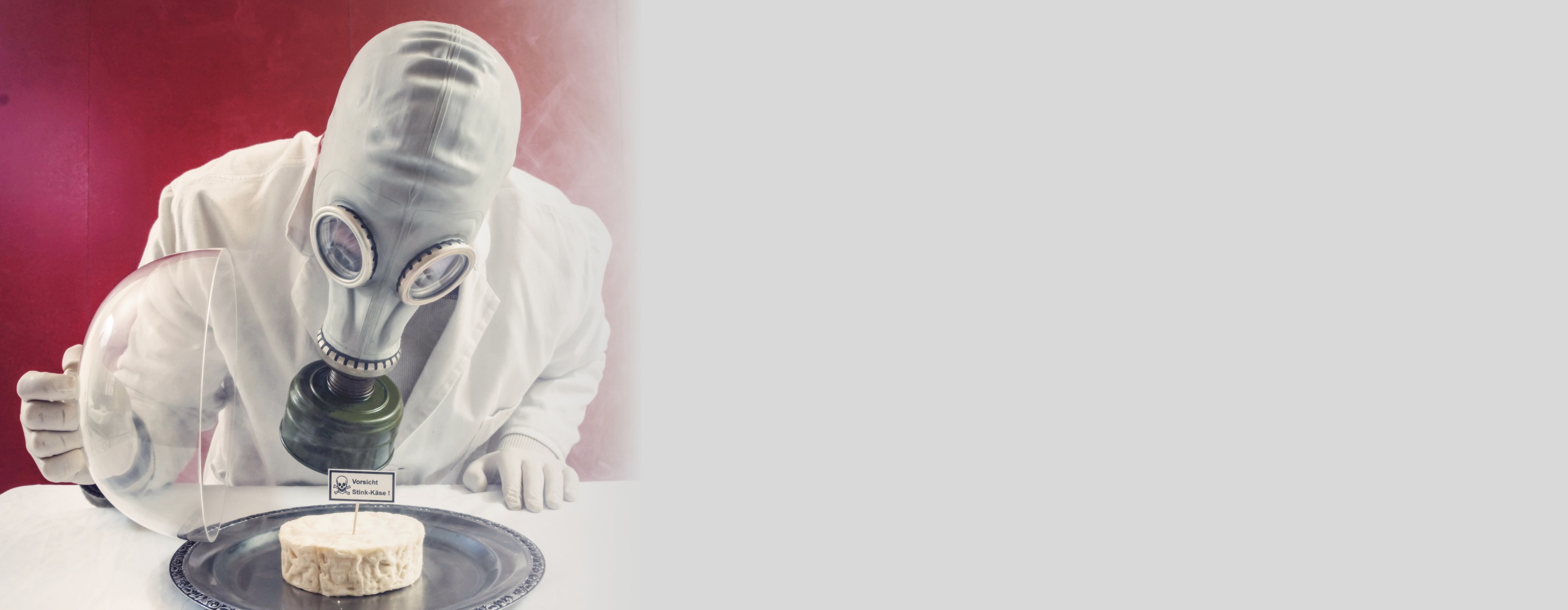 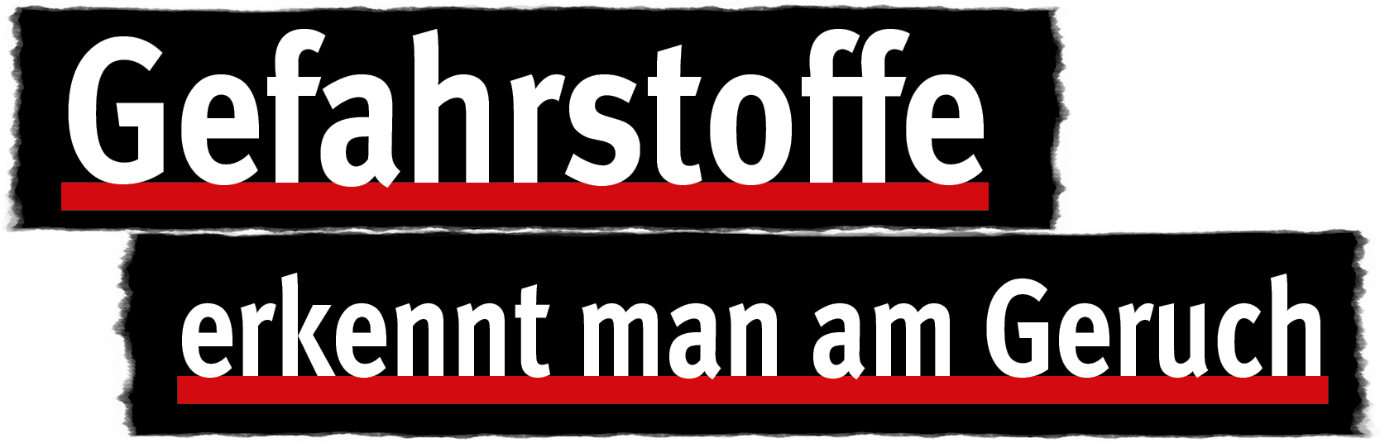 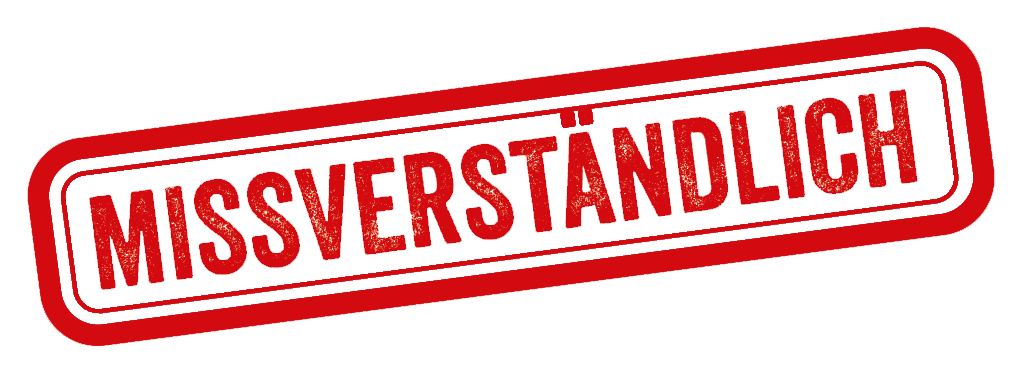 Datum:
01.08.2022
Referent/Referentin:
Manfred Mustermann
1
[Speaker Notes: Achtung: 

Diese Folien können betriebsspezifisch angepasst werden und dürfen innerbetrieblich verwendet werden. 

Jede anderweitige Nutzung, insbesondere die Integration in andere Produkte (z. B. E-Learnings), die Nutzung für eigene Veröffentlichungen oder Medien, die kostenfreie oder kostenpflichtige Weitergabe an Dritte oder die Entnahme von Bildmaterial ist nicht zulässig. 

Zur Anpassung der Werte für „Datum“ und „Referent/Referentin“, ändern Sie die Texte auf der Startfolie und wählen Sie dann in der PowerPoint-Menüleiste die Befehlsfolge Einfügen  Kopf und Fußzeile  Für alle übernehmen. Dadurch werden die Fußzeilen in allen Folien aktualisiert.

Zur Integration Ihres Unternehmenslogos wechseln Sie in die Masterfolie über Ansicht  Folienmaster. Klicken Sie auf den obersten Folienmaster, entfernen Sie das Bild mit dem Kundenlogo und integrieren Sie – falls gewünscht – Ihr eigenes Logo. Auf allen Folien ist dann das neu eingefügte Logo enthalten.

© BG RCI / Jedermann-Verlag GmbH, Heidelberg]
„Gefahrstoffe erkennt man am Geruch“
Genau, das beste Beispiel dafür sind Lösemittel, z. B. an der Tankstelle. Die riechst Du sofort.
Und nach drei Minuten ohne Sauerstoff verabschieden sich bereits die ersten Gehirnzellen.
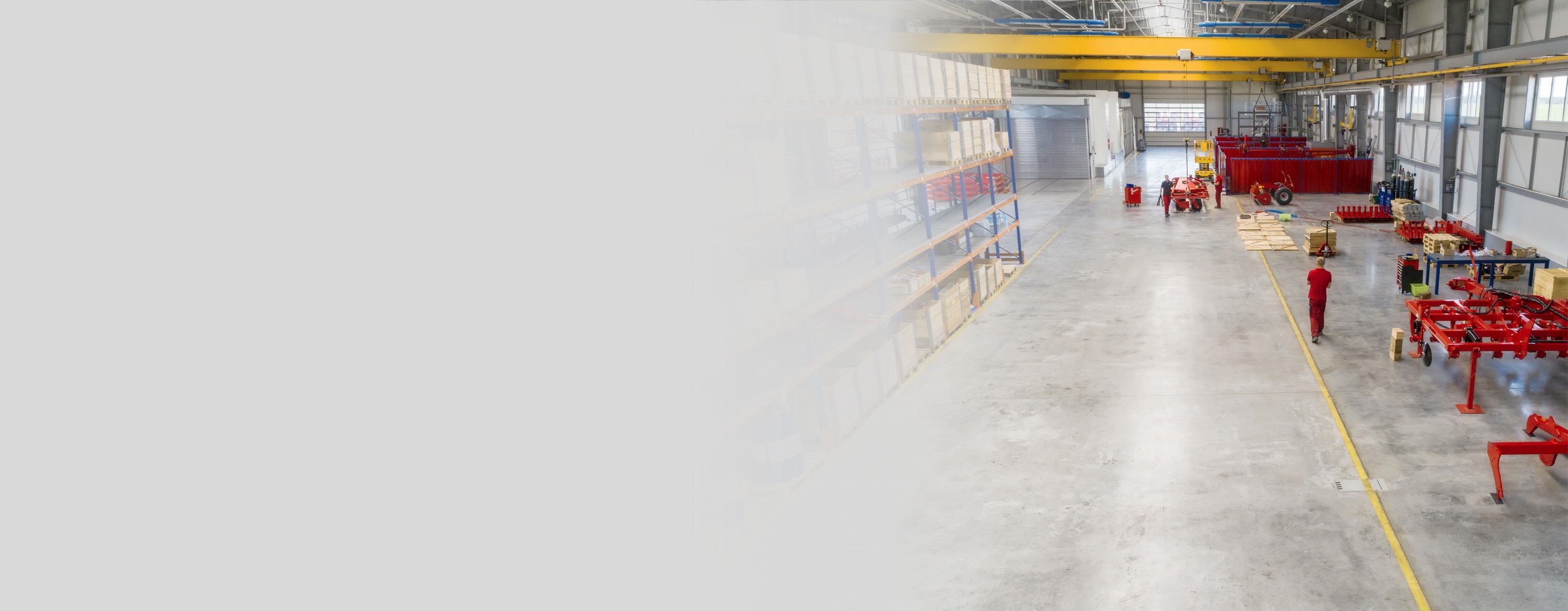 Du meinst flüssige Gefahrstoffe, die man nur am Geschmack erkennt, oder ;-)?
Aber im Betrieb gibt es bei uns auch Gefahrstoffe, die völlig geruchlos sind.
Leider nicht, das kommt fast so schnell wie ein Hammer.
Nein, im Ernst, z. B. Stickstoff; man riecht nichts und wird trotzdem ohnmächtig.
Ja, ist von der Natur als Schutzmechanismus so eingerichtet. Der Urmensch hat am Geruch einer Pflanze erkannt, ob sie giftig ist oder nicht.
Aber man merkt früh genug, dass man bewusstlos wird.
Manfred Mustermann
2
01.08.2022
„Gefahrstoffe erkennt man am Geruch“
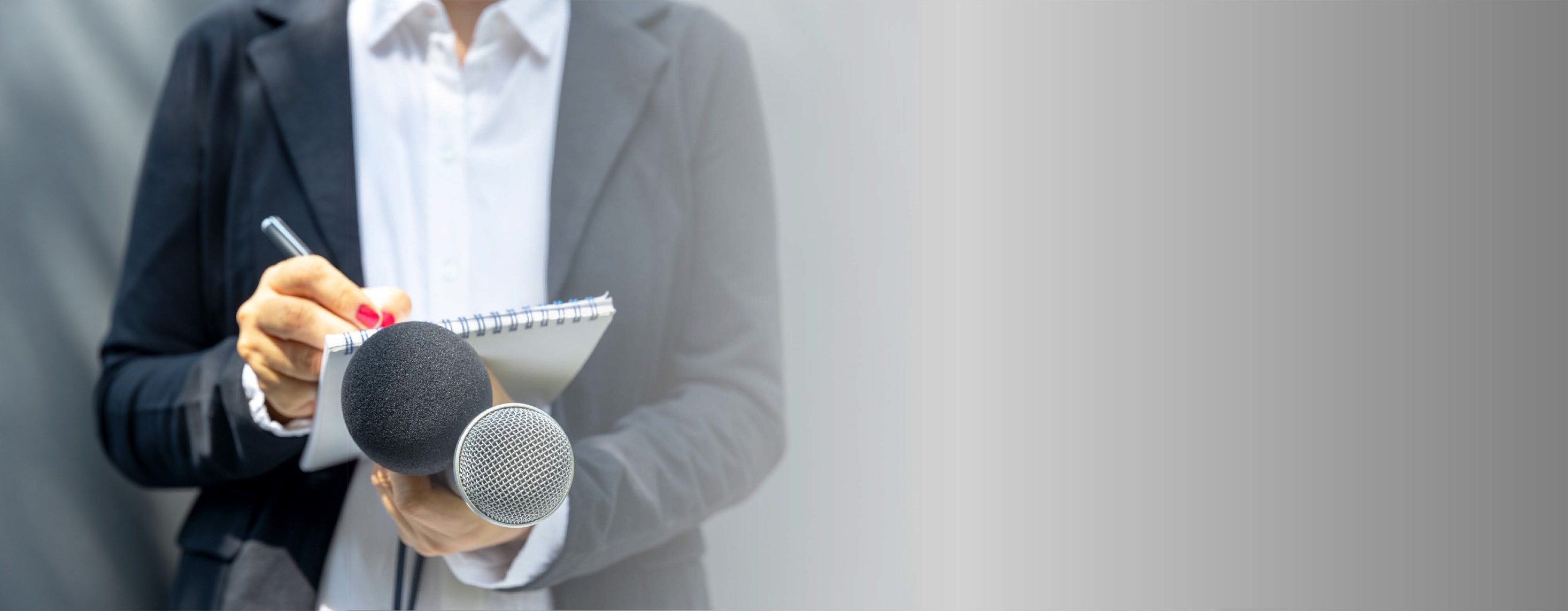 Und jetzt IHRE Meinung!
Was denken Sie?
Manfred Mustermann
3
01.08.2022
„Gefahrstoffe erkennt man am Geruch“
Richtig ist …
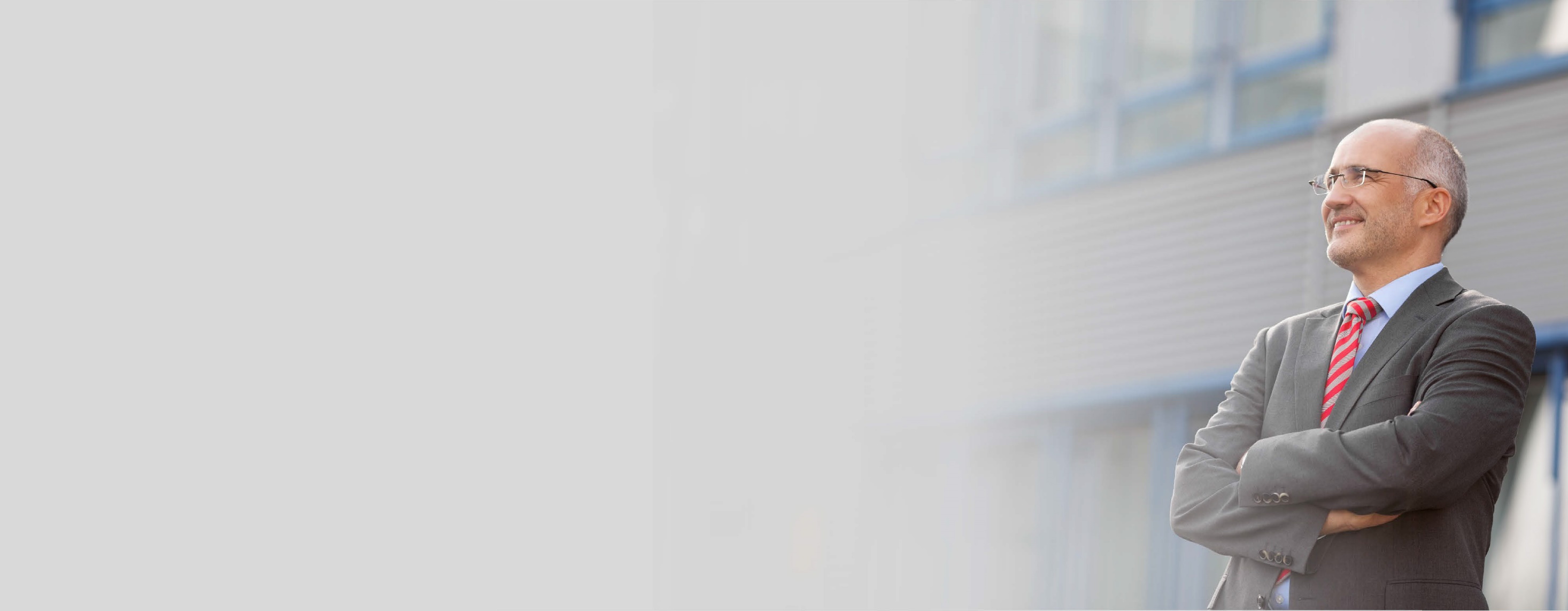 Es gibt viele Gase, die geruchslos, aber nicht ungefährlich sind, z. B. Stickstoff, Kohlendioxid und Kohlenmonoxid. 
Andere Gase schalten innerhalb kürzester Zeit die Geruchs-rezeptoren aus, z. B. Schwefelwasserstoff im Faulgas. 
In sauerstoffarmer Atmosphäre wird man in kürzester Zeit ohnmächtig. Wird man nicht schnell genug gerettet, erleidet man Schäden am Gehirn und kann oftmals nur noch tot geborgen werden. 
Aber: Nicht alles, was stinkt, ist in dieser Konzentration auch gefährlich. Bei vielen Gefahrstoffen (wie z. B. Ethanol)liegt die Geruchsschwelle deutlich unter dem Arbeitsplatz-Grenzwert. Hier helfen nur qualifizierte Messungen.
Manfred Mustermann
4
01.08.2022
„Gefahrstoffe erkennt man am Geruch“
Unbedingt beachten
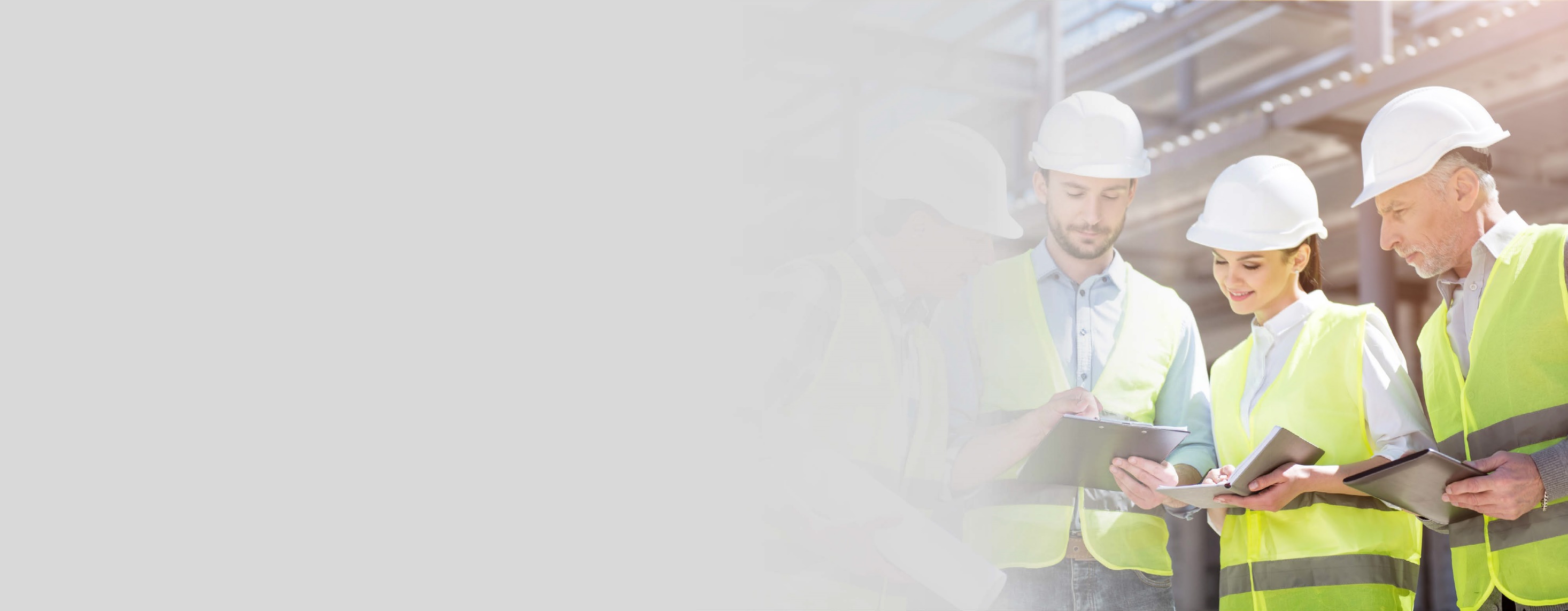 Der Einstieg in Behälter und enge Räume gehört zu den gefährlichsten Tätigkeiten im industriellen Bereich. 
Er muss deswegen sorgfältig geplant sein (Gefährdungs-beurteilung, Rettungskonzept, Erlaubnisschein, Gefahr-stoffunterweisung …).
Auch wenn Eile geboten ist, ist es falsch, der am Boden des Behälters liegenden Person direkt hinterherzusteigen, um helfen zu wollen. 
Arbeiten in Behältern und engen Räumen sind ein Fall für geschulte Experten. Wer hier unüberlegt„mal schnell“ handelt, riskiert nicht nur sein eigenes, sondern auch das Leben möglicher Retterinnen und Retter.
Manfred Mustermann
5
01.08.2022
„Gefahrstoffe erkennt man am Geruch“
Weitere Informationen
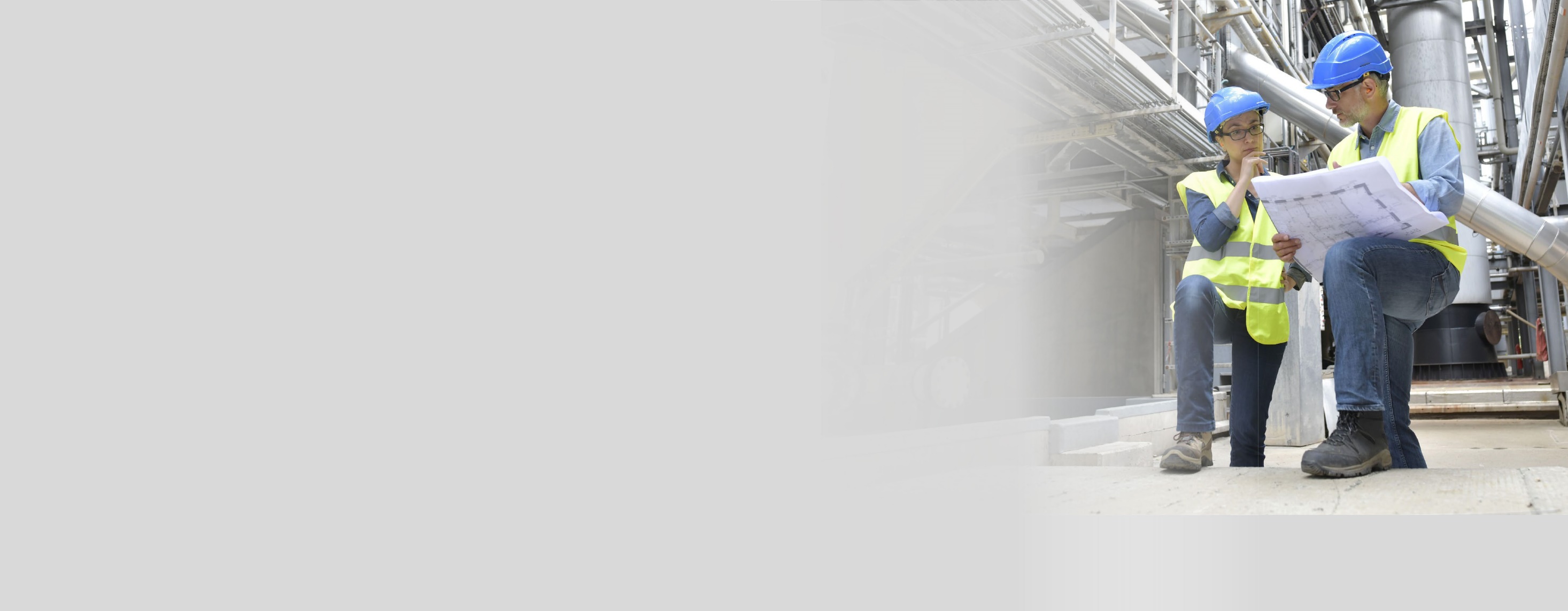 DGUV Regel 113-004: Behälter, Silos und enge Räume 
DGUV Information 213-055: Arbeiten in Behältern, Silos und engen Räumen – Zugangs-, Positionierungs- und Rettungsverfahren 
Sicherheitskurzgespräch SKG 008: Erstickungsgefahr durch Gase 
BG RCI-Fachwissenportal zum Thema „Rettung aus Behältern“ (www.bgrci.de/fachwissen-portal/themenspektrum/befahren-von-behaeltern/rettung-aus-behaeltern)
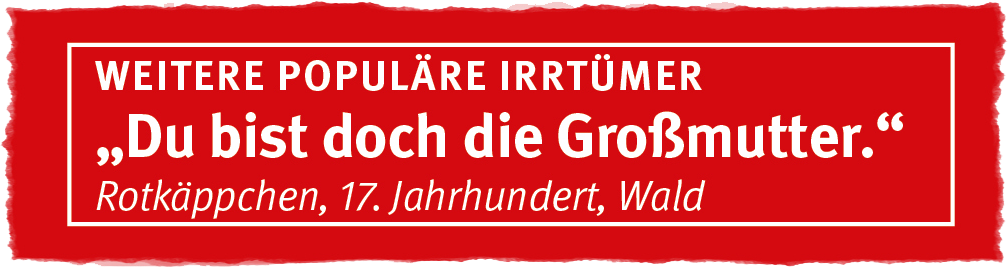 Manfred Mustermann
6
01.08.2022
„Gefahrstoffe erkennt man am Geruch“
Quelle
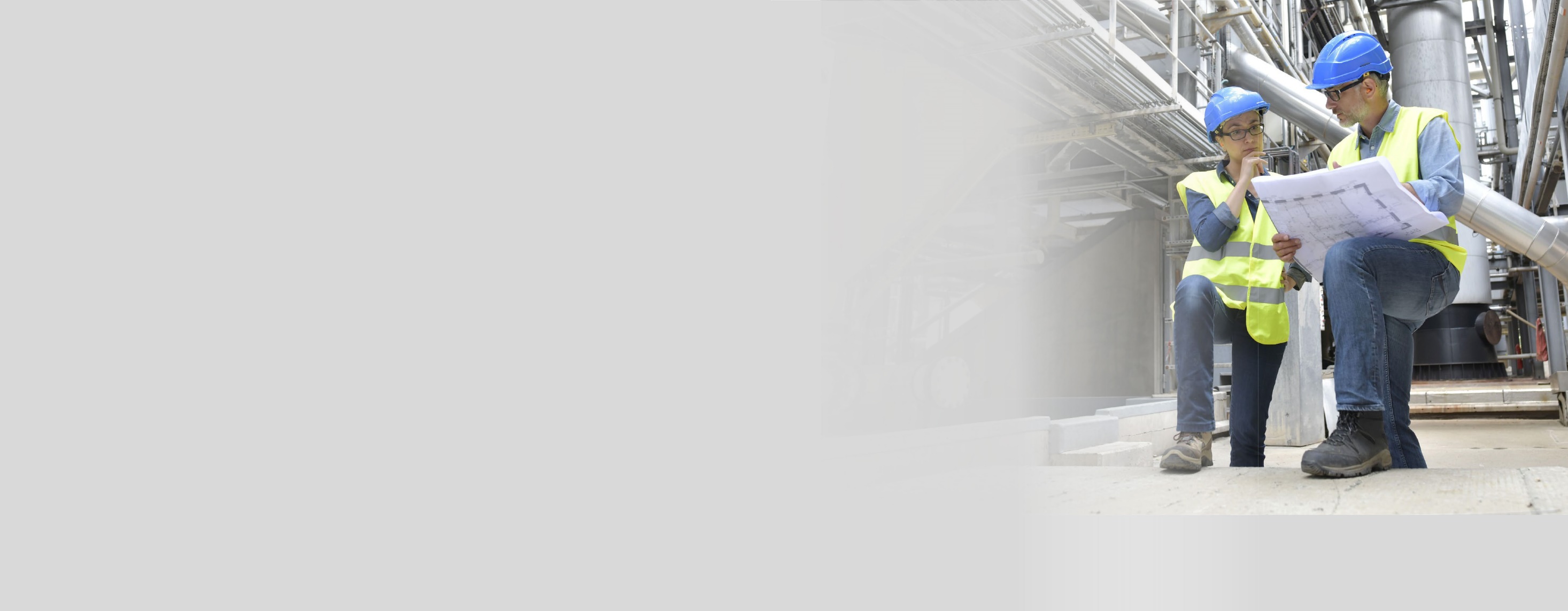 Die vorliegende Präsentation basiert auf dem Merkblatt A 039 „Populäre Irrtümer im Arbeitsschutz“ der BG RCI (Populärer Irrtum Nr. 4). Im Merkblatt finden Sie weitere 43 kursierende Aussagen mit falschem Inhalt, die sich hartnäckig jeder nachhaltigen Richtigstellung zu widersetzen scheinen. 

Bezugsquelle des Merkblatts: medienshop.bgrci.de. 172 Seiten im Format A5. 
Mitgliedsbetriebe der BG RCI erhalten die Broschüre kostenlos. 
Für Dritte ist sie kostenpflichtig.  

Download unter downloadcenter.bgrci.de möglich.
Manfred Mustermann
7
01.08.2022
„Gefahrstoffe erkennt man am Geruch“
Nutzungshinweise
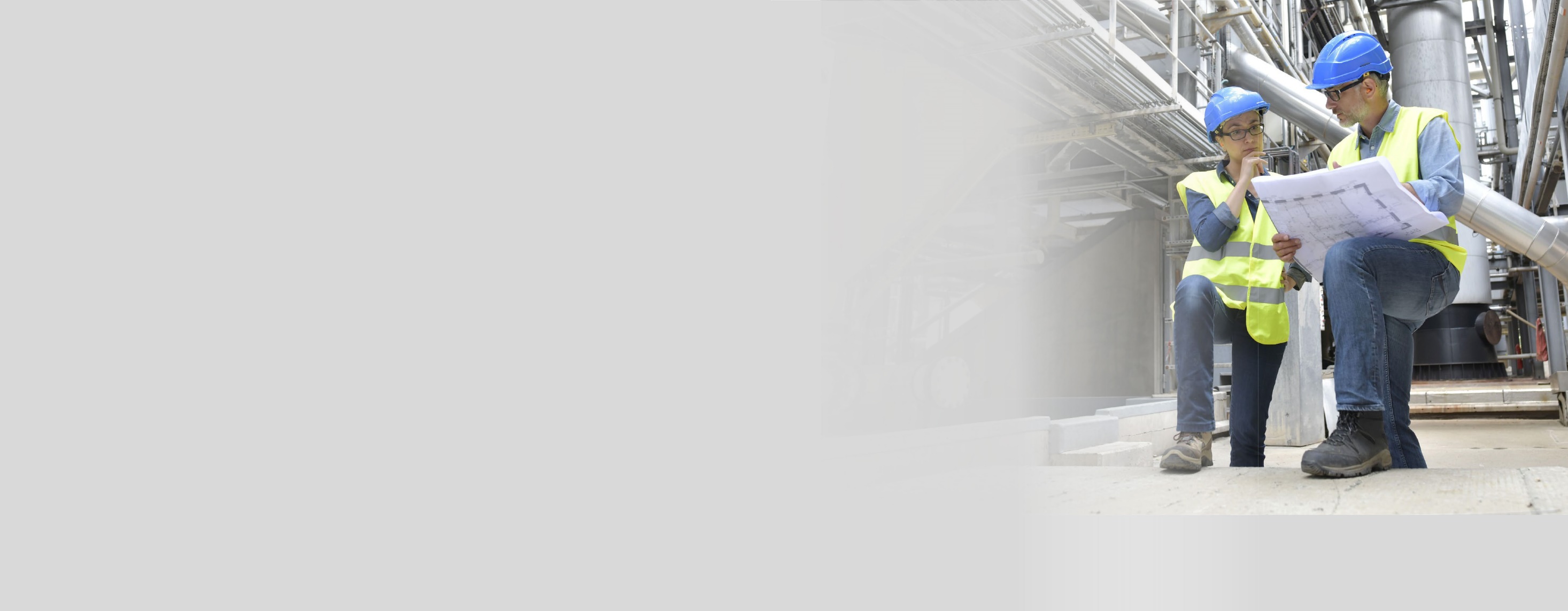 Diese Präsentation eignet sich insbesondere für einen Seminareinstieg mit dem Ziel, die Gruppe zu aktivieren und „ins Gespräch zu kommen“. Der Ansatz ist modern und basiert auf aktuellen Forschungsergebnissen: Mit einem zu lösenden Problem, einer Frage, einem Rätsel oder einem Irrtum starten – das ist bei Unterweisungen nachweislich sehr effektiv.  
Folie 1 startet daher mit einem Irrtum. Folie 2 gibt eine geführte Diskussion wieder und regt zum Mitdiskutieren an. Mit Folie 3 kann die Diskussion je nach Situation fortgeführt werden. Mit Folien 4 und 5 erfolgt anschließend die Richtigstellung. Zur Vorbereitung der Referentin oder des Referenten kann insbesondere das Merkblatt A 039 und die darin empfohlene Literatur genutzt werden.
Ergebnis: Ein erwiesenermaßen hoher Behaltens- und Wiedererkennungseffekt mit Spaß. Weitere Präsentationen stehen unter downloadcenter.bgrci.de bereit. 
Achtung: Diese Folien können betriebsspezifisch angepasst werden und dürfen inner-betrieblich verwendet werden. Jede anderweitige Nutzung, insbesondere die Integration in andere Produkte (z. B. E-Learnings), die Nutzung für eigene Veröffentlichungen oder Medien, die kostenfreie oder kostenpflichtige Weitergabe an Dritte oder die Entnahme von Bildmaterial ist nicht zulässig. 
© BG RCI / Jedermann-Verlag GmbH, Heidelberg
Manfred Mustermann
8
01.08.2022